Шагает эра космоса вперёд!
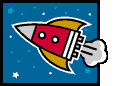 Мероприятие, посвящённое Дню космонавтики для учащихся 5-7 классов.
Выше! К небосводу! До вечной области светил!
Полночных солнц к себе нас манят светы...
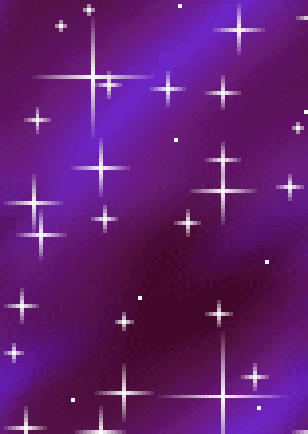 Вселенная
Светит Млечный Путь
4 октября 1957 года -  начало космической эры
Весь мир облетело сообщение: 
   в Советском Союзе запущен первый
   искусственный спутник Земли
Первые покорители космоса
Первым существом, облетевшим Землю на искусственном спутнике, была собака Лайка, запущенная в СССР 3 ноября 1957 года.
Белка и Стрелка — собаки, полетевшие в космос 19 августа 1960 г. и благополучно вернувшиеся на Землю.
Хэм  - первый шимпанзе-астронавт. Запущен в космос 31 января 1961 г. в США. Благополучно вернулся на Землю .